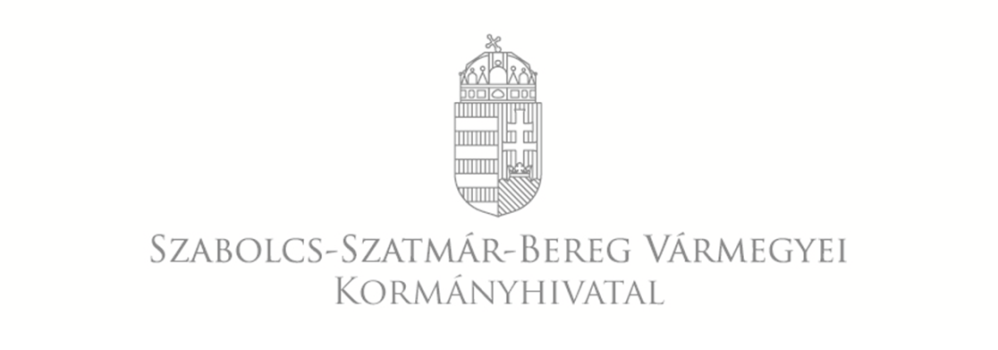 Egyedi küszöbérték beállítása,K101 folyamatok a HUMVI rendszerben „HUMVI rendszer működése, ivóvízvizsgálati program összeállítása” képzés2023. november 9.
Készítette:
Nagy Orsolya
Szabolcs-Szatmár-Bereg Vármegyei Kormányhivatal
Népegészségügyi Főosztály
Egyedi parametrikus értékek meghatározása
5/2023 (I. 12.) Kormányrendelet 1. melléklete alapján

Telepszám 22 °C-on és a Telepszám 37 °C-on paraméterek parametrikus értéke fogyasztási ponton „nincs szokatlan változás”

Házas amőbák és a Nematoda paraméterek
fogyasztási ponton „nincs szokatlan változás”
(házas amőbák, Nematoda)
a vízkezelő művet elhagyó vízben 5 szám/l
(házas amőbák - vízmű kimenő, Nematoda - vízmű kimenő)
„Puha” határértékek meghatározása
5/2023 (I. 12.) Kormányrendelet 22. §. (1)-(2) alapján

Az ivóvízszolgáltató kérelmére a népegészségügyi szerv legfeljebb három évre engedélyt adhat az 1. melléklet 3. és 4. pontjában foglalt parametrikus értékeknek való megfelelés alól, feltéve, hogy az ilyen eltérés nem jelent potenciális veszélyt az emberi egészségre, és feltéve, hogy az adott térségben az ivóvízszolgáltatást más, észszerű módon nem lehet fenntartani.

Az engedélyben a népegészségügyi szerv meghatározza az érintett vízminőségi jellemző ideiglenes parametrikus értékét, az átmeneti eltérés időtartamát.

Az átmeneti eltérés ideje alatt engedélyezett ideiglenes parametrikus értéket és az eltérés engedélyezett időtartamát a népegészségügyi szerv a HUMVI rendszerben rögzíti.
K101 folyamat
minden elosztó hálózatra egy
feldolgozás alatt státusz
több, akár különböző lejárati dátummal rendelkező paraméterre
végdátum mindig annak a paraméternek a lejárati dátuma, ami a legkésőbbi

egyedi parametrikus érték meghatározásnál a minősítést segíti
„puha” határérték megállapításnál a határérték túllépés okot és beavatkozást hozzárendeli a paraméterhez
K101 folyamat - létrehozás
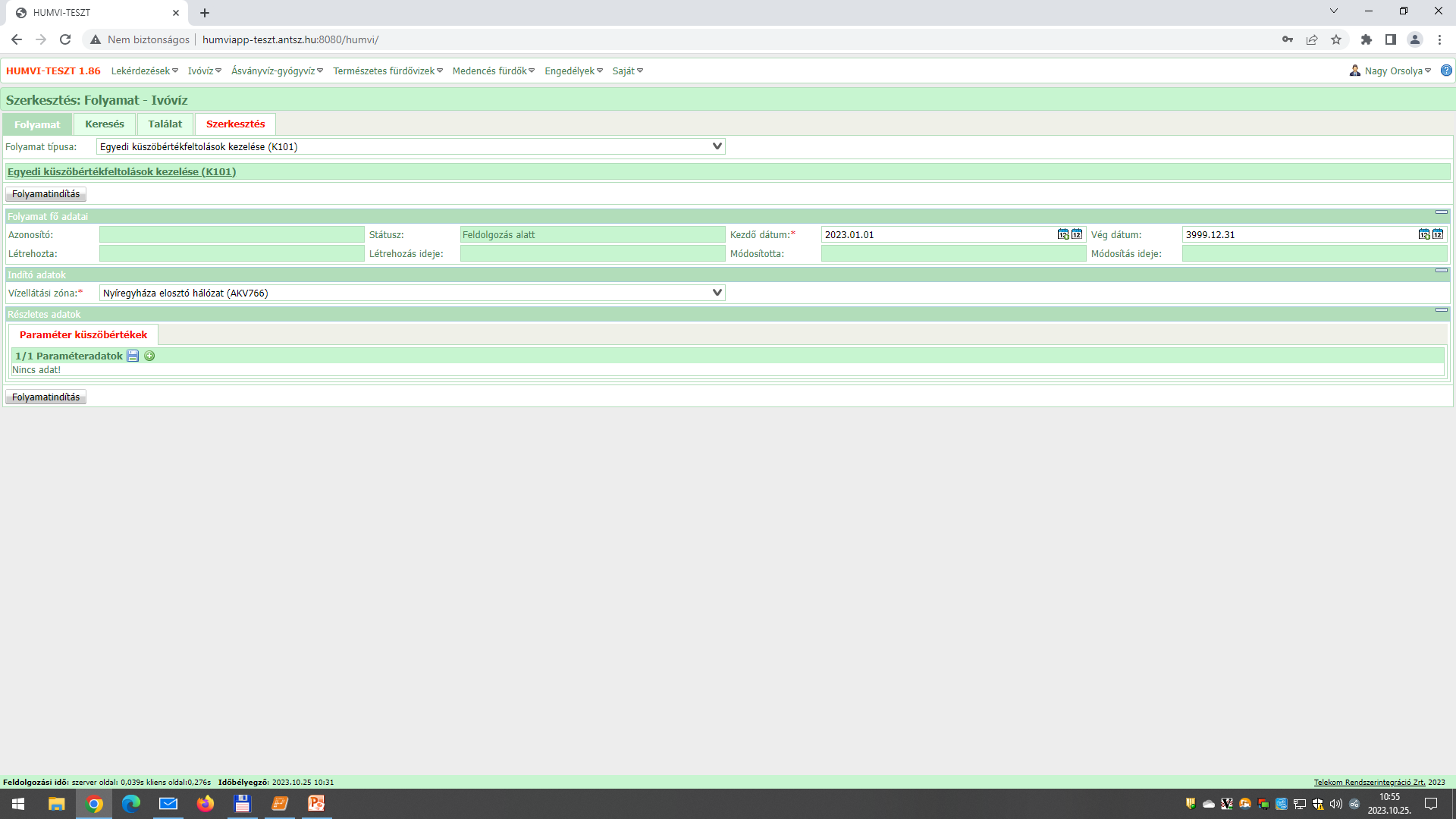 K101 folyamat - létrehozás
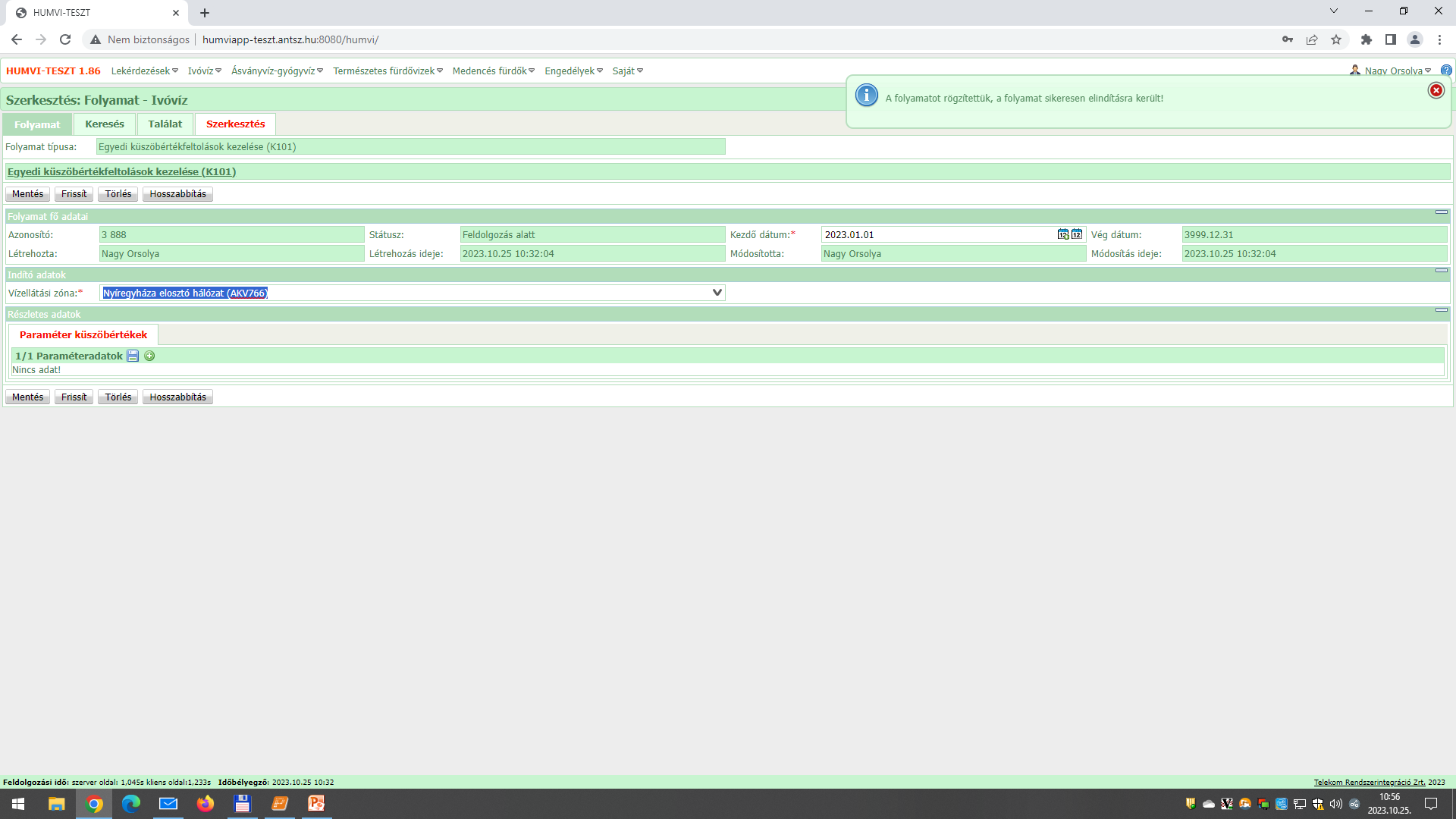 K101 folyamat - paraméterek felvétele
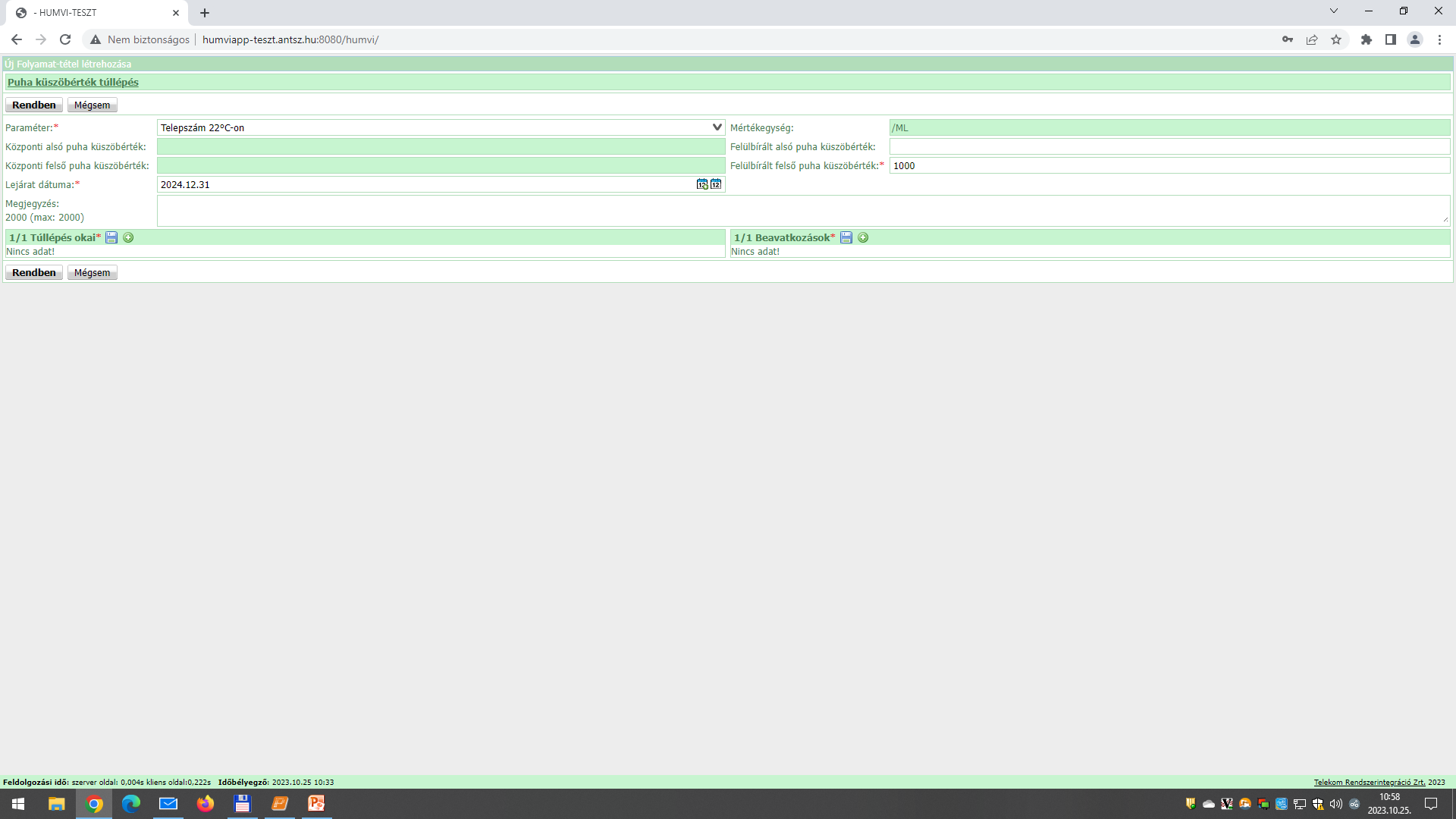 K101 folyamat - paraméterek felvétele
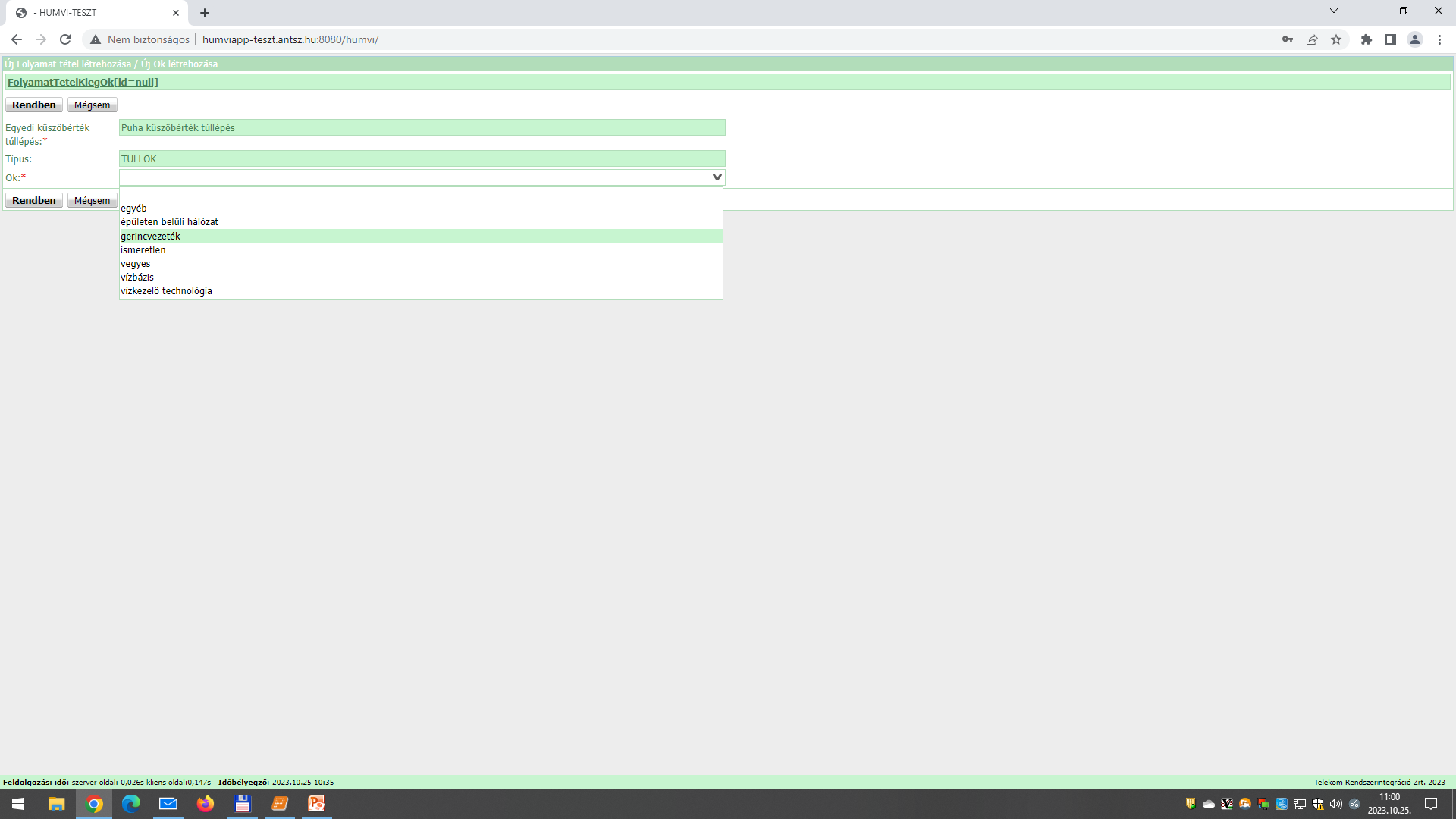 K101 folyamat - paraméterek felvétele
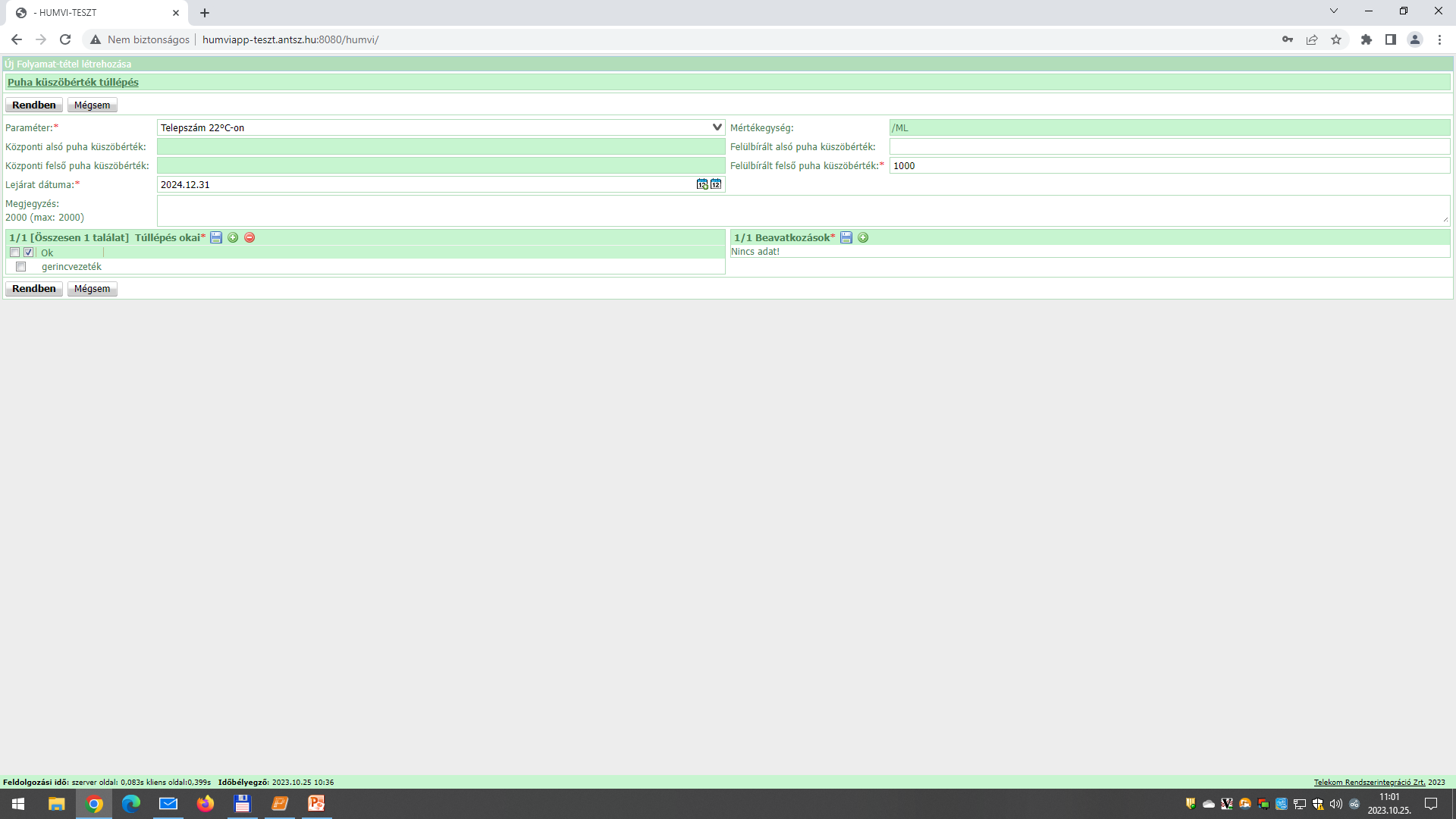 K101 folyamat - paraméterek felvétele
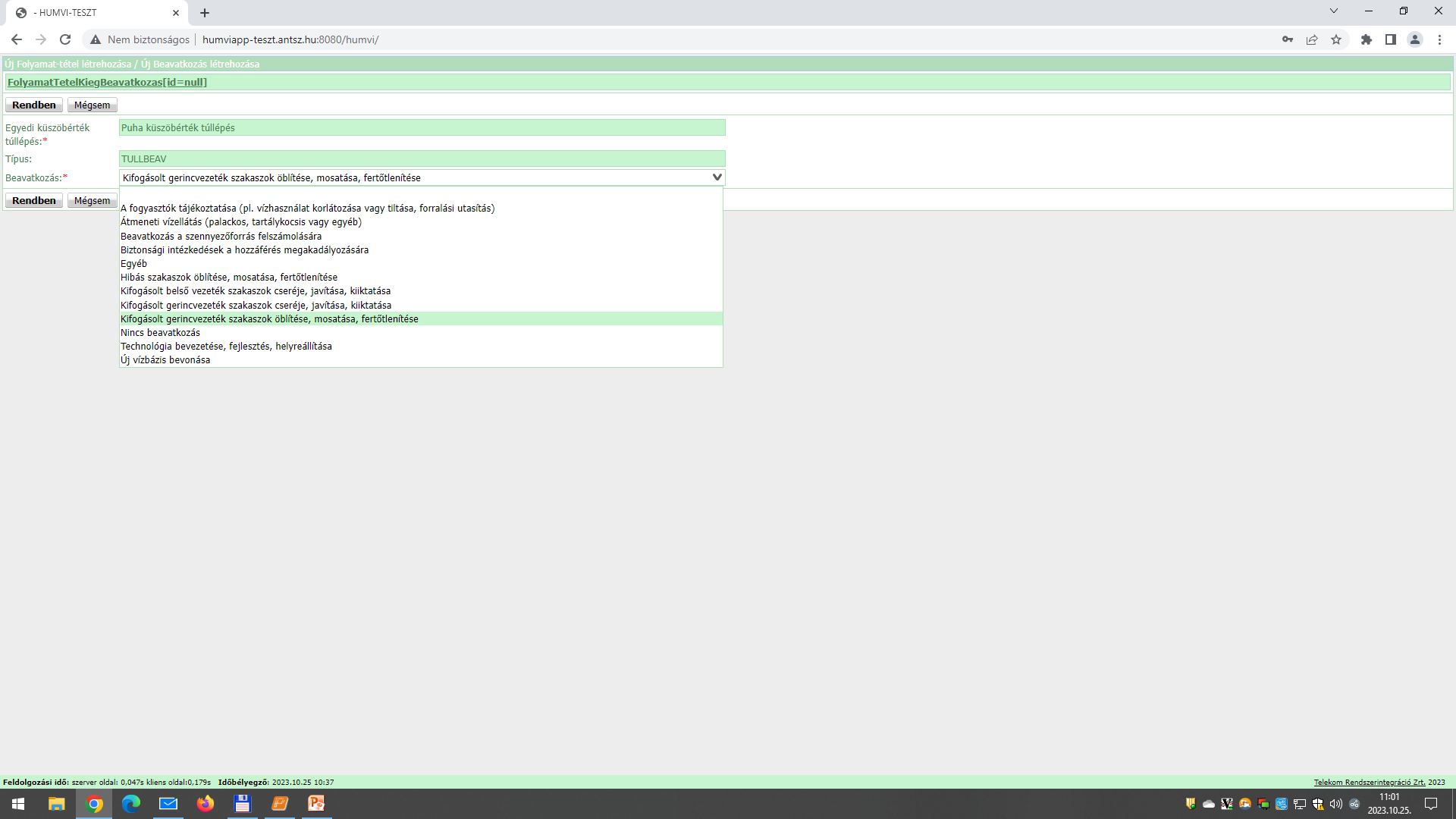 K101-es folyamat - paraméterek felvétele
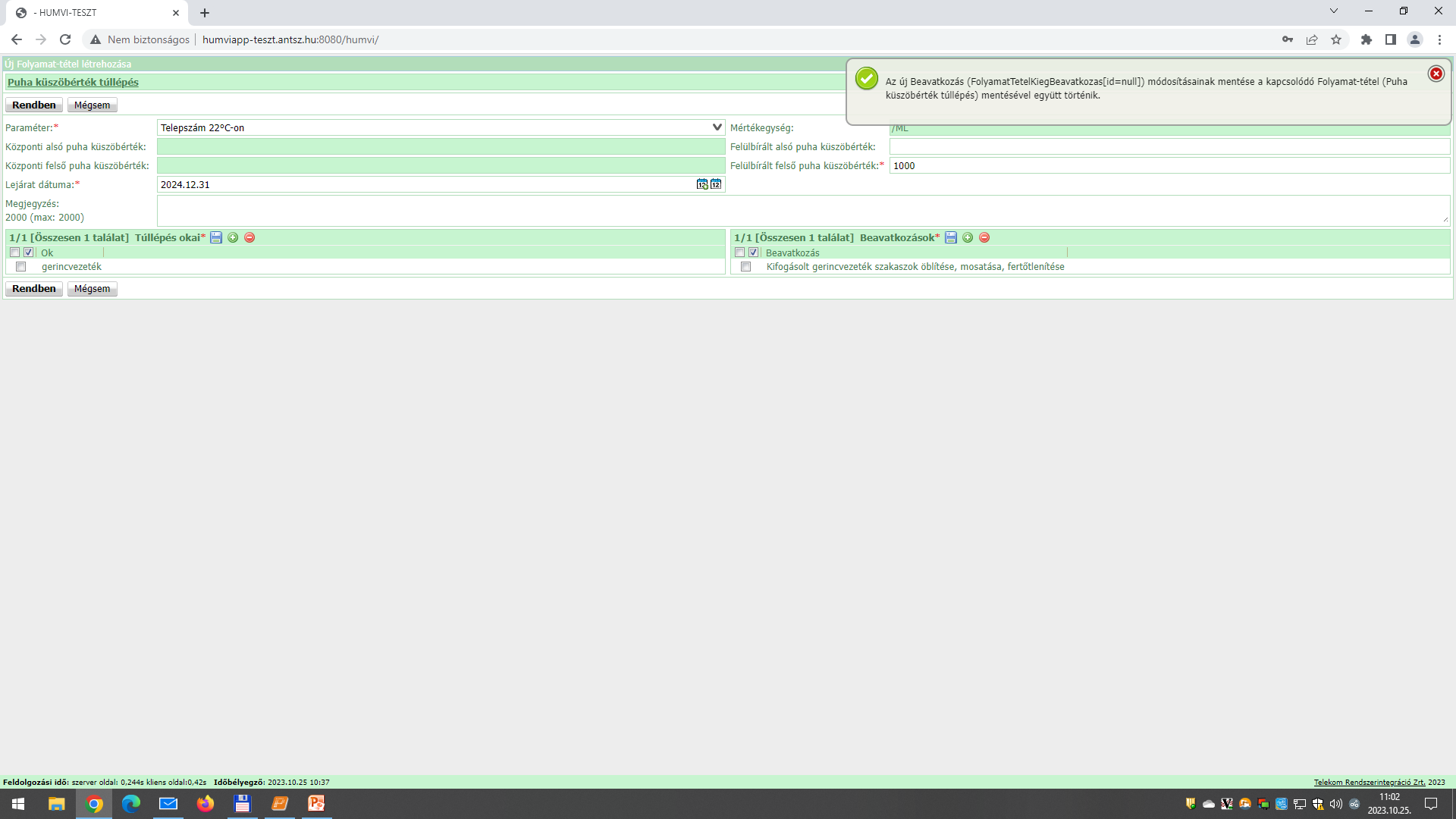 K101 folyamat - paraméterek felvétele
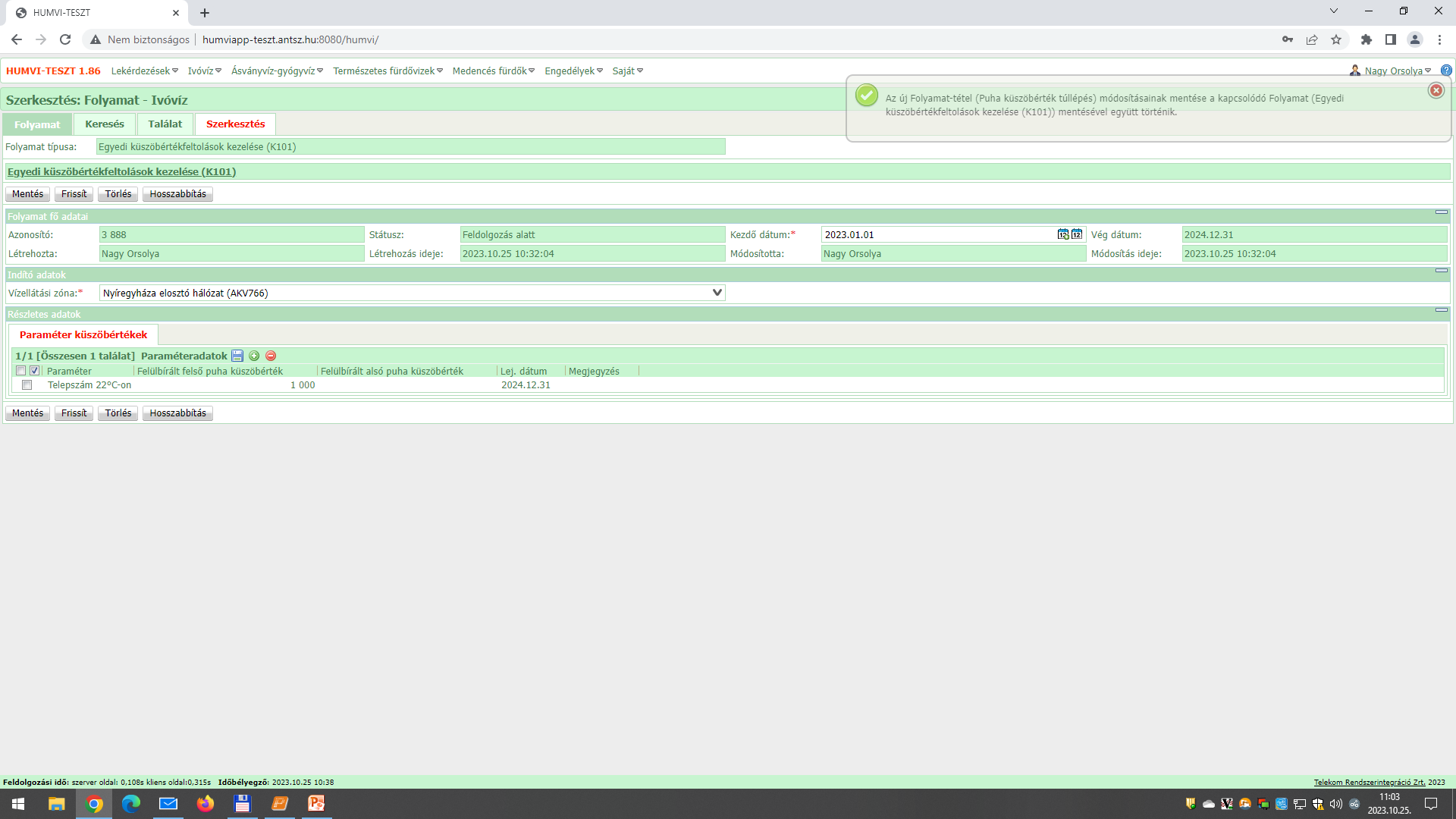 K101 folyamat - paraméterek felvétele
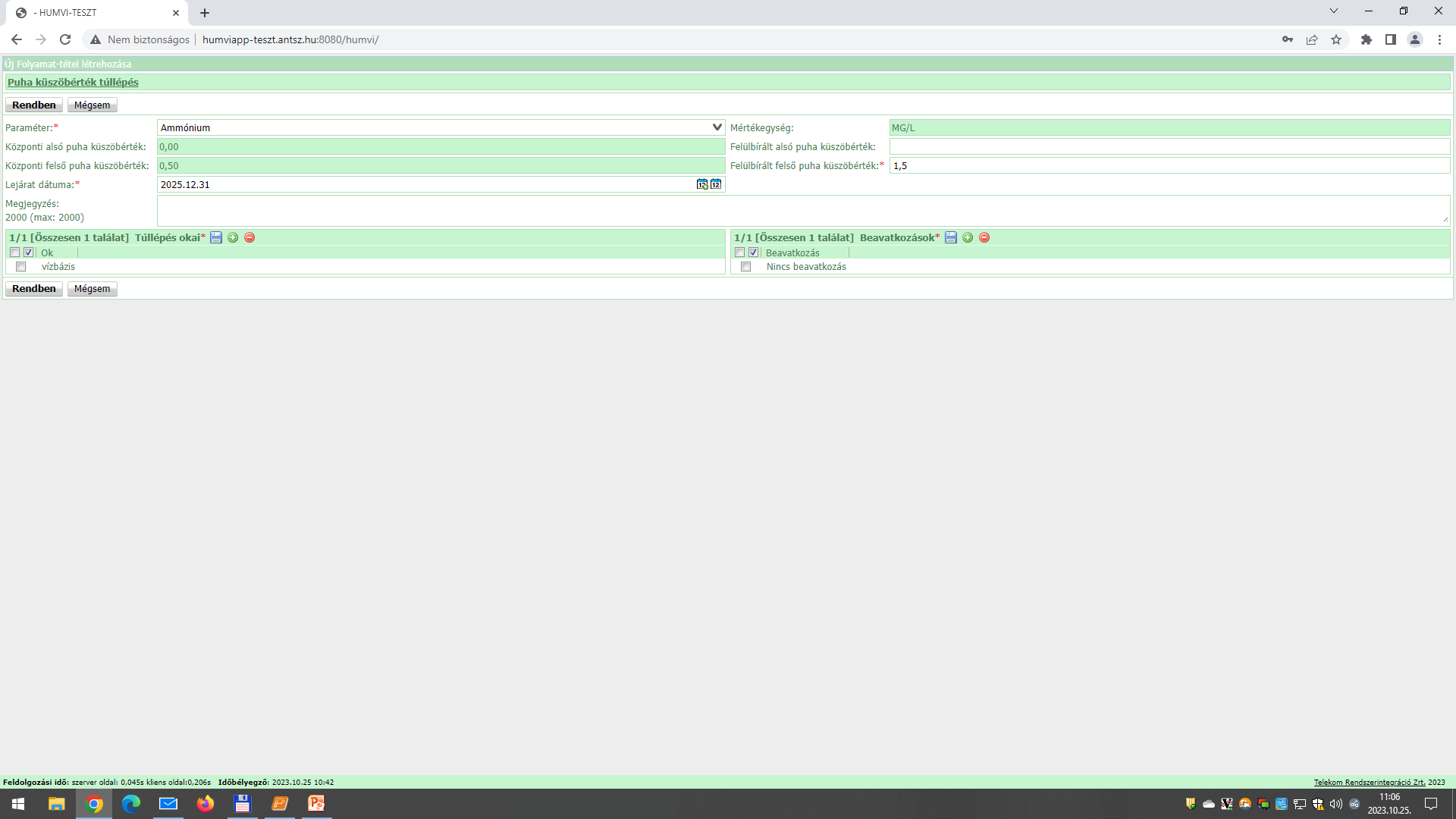 K101 folyamat - paraméterek felvétele
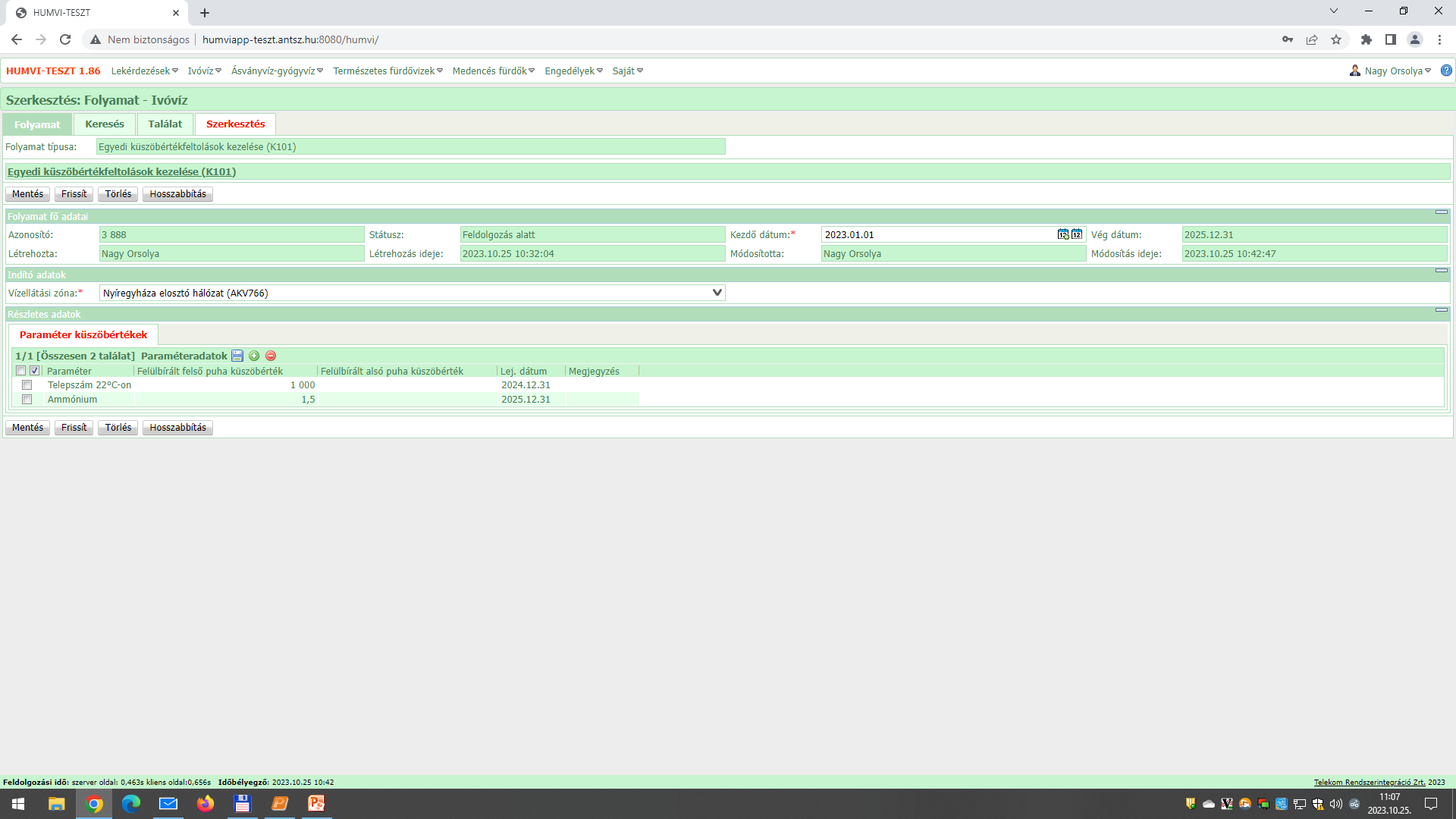 K101 folyamat - paraméterek felvétele
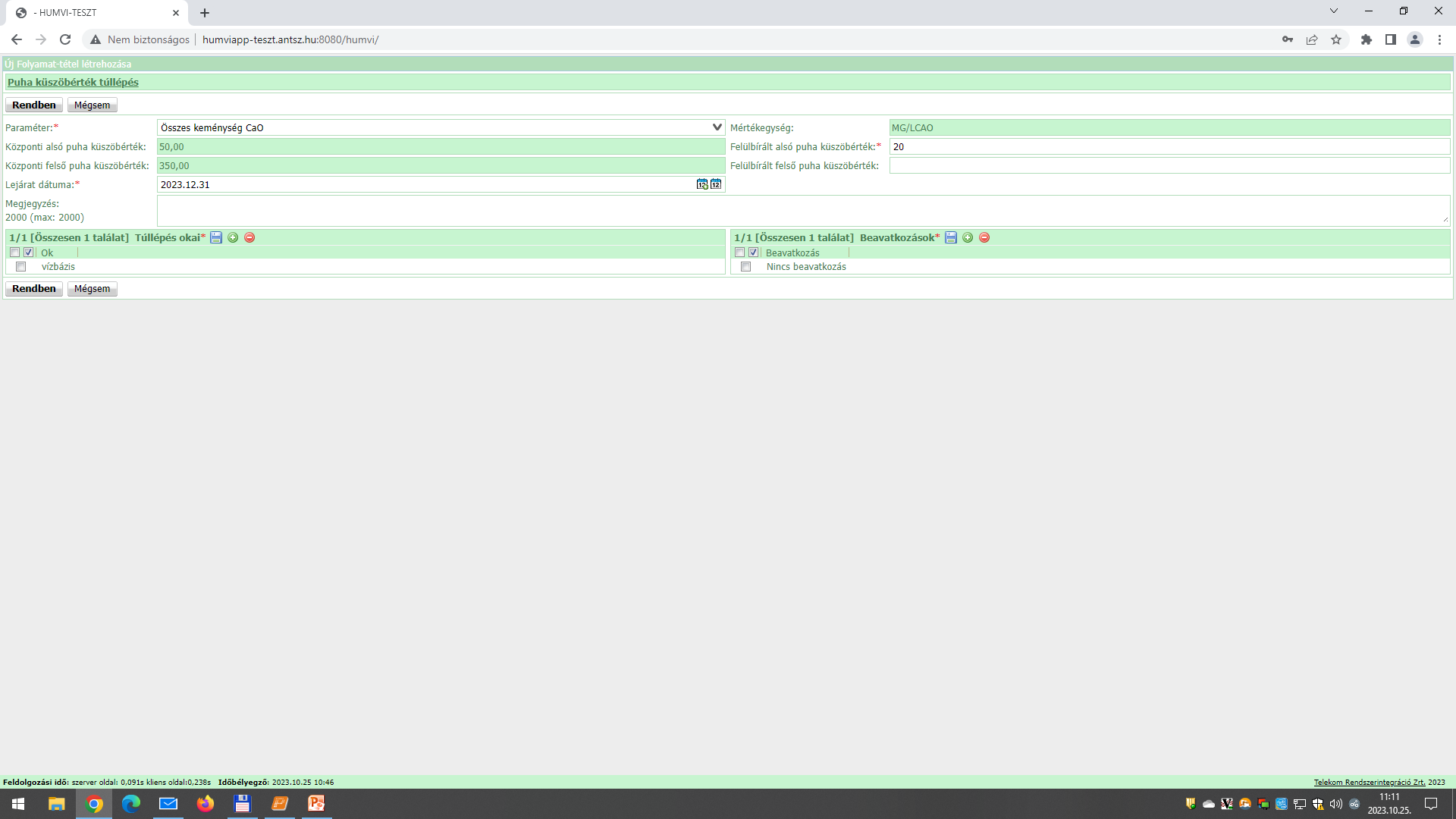 K101 folyamat - paraméterek felvétele
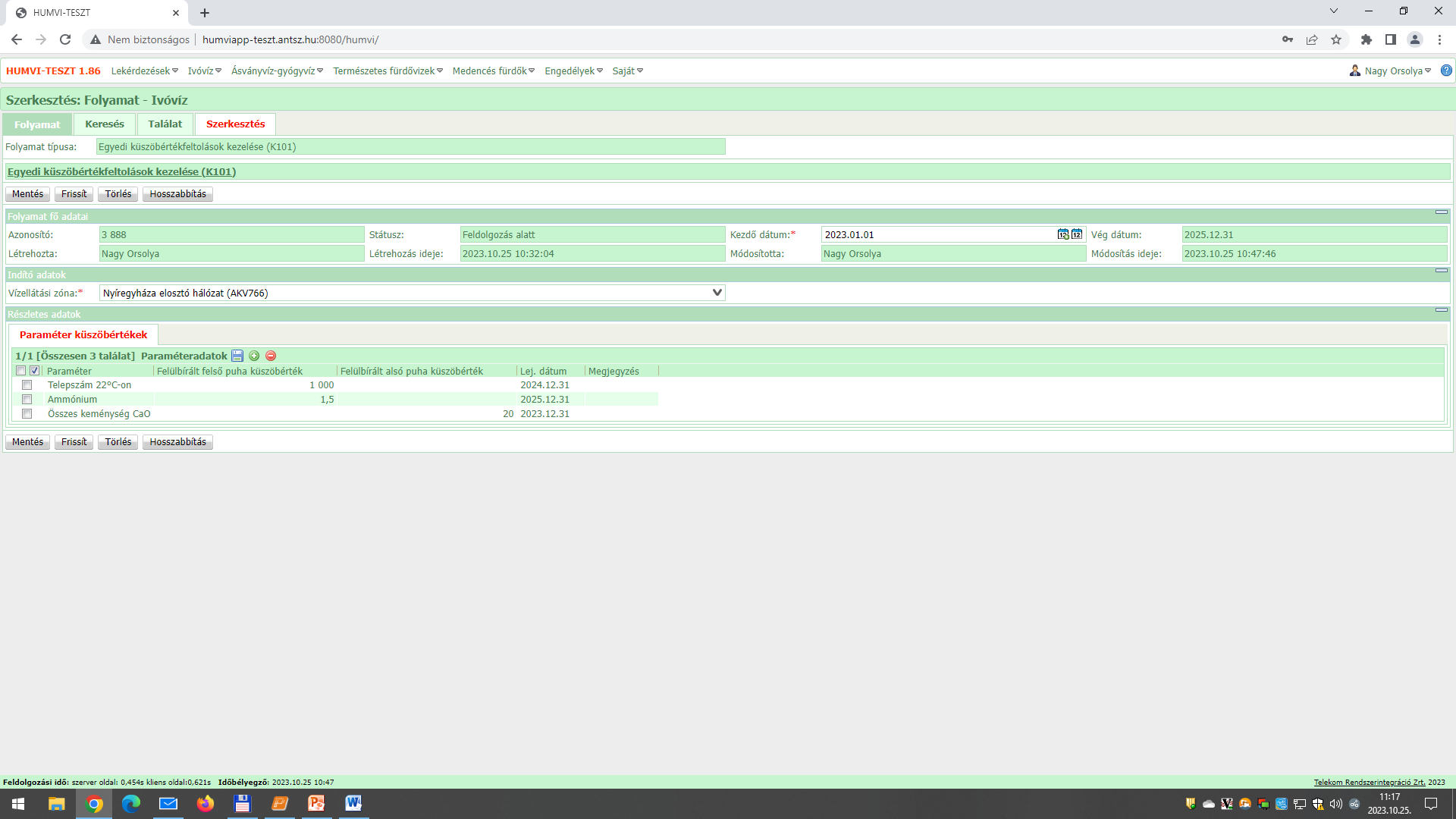 K101 folyamat - lezárás
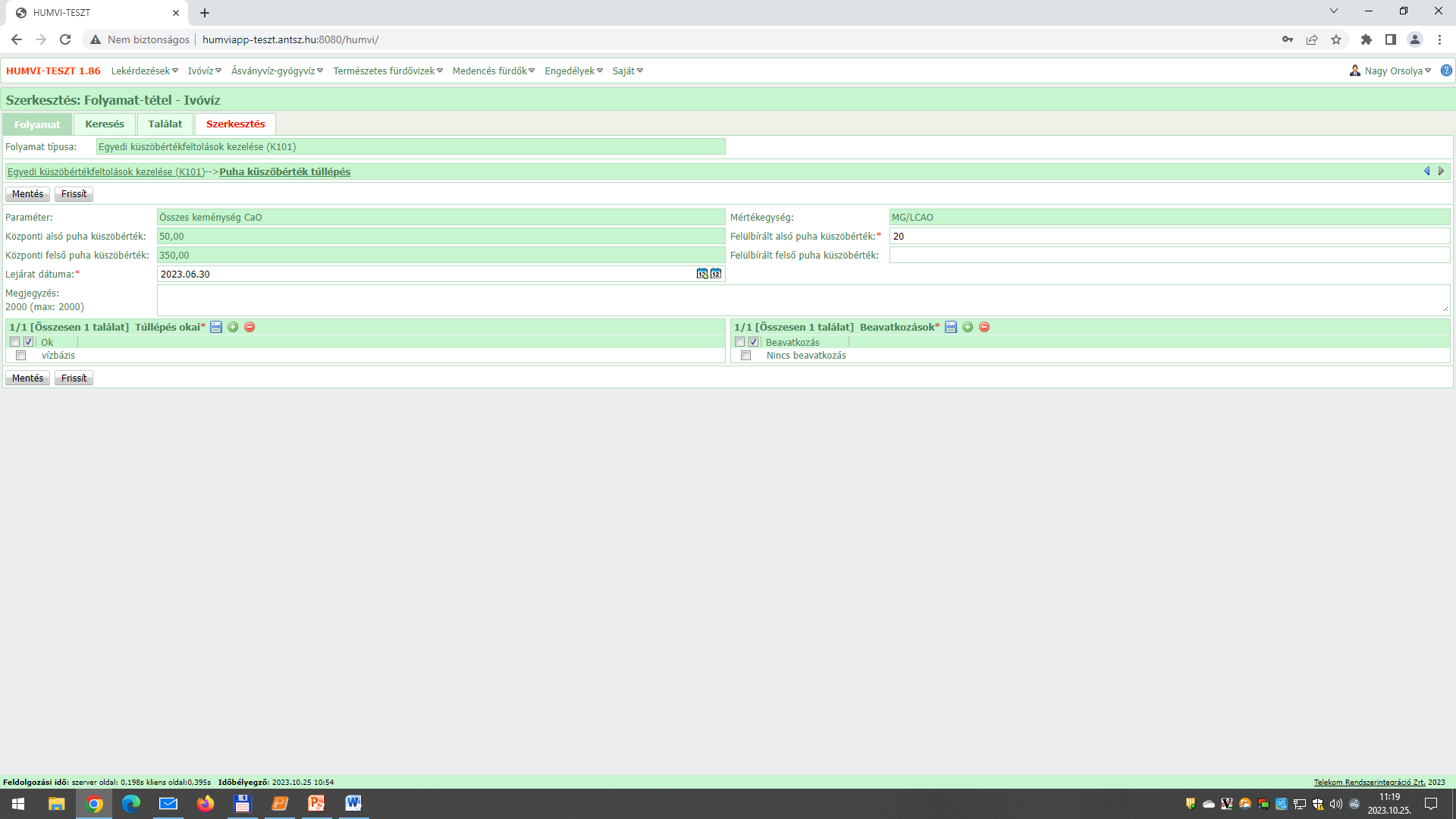 K101 folyamat - lezárás
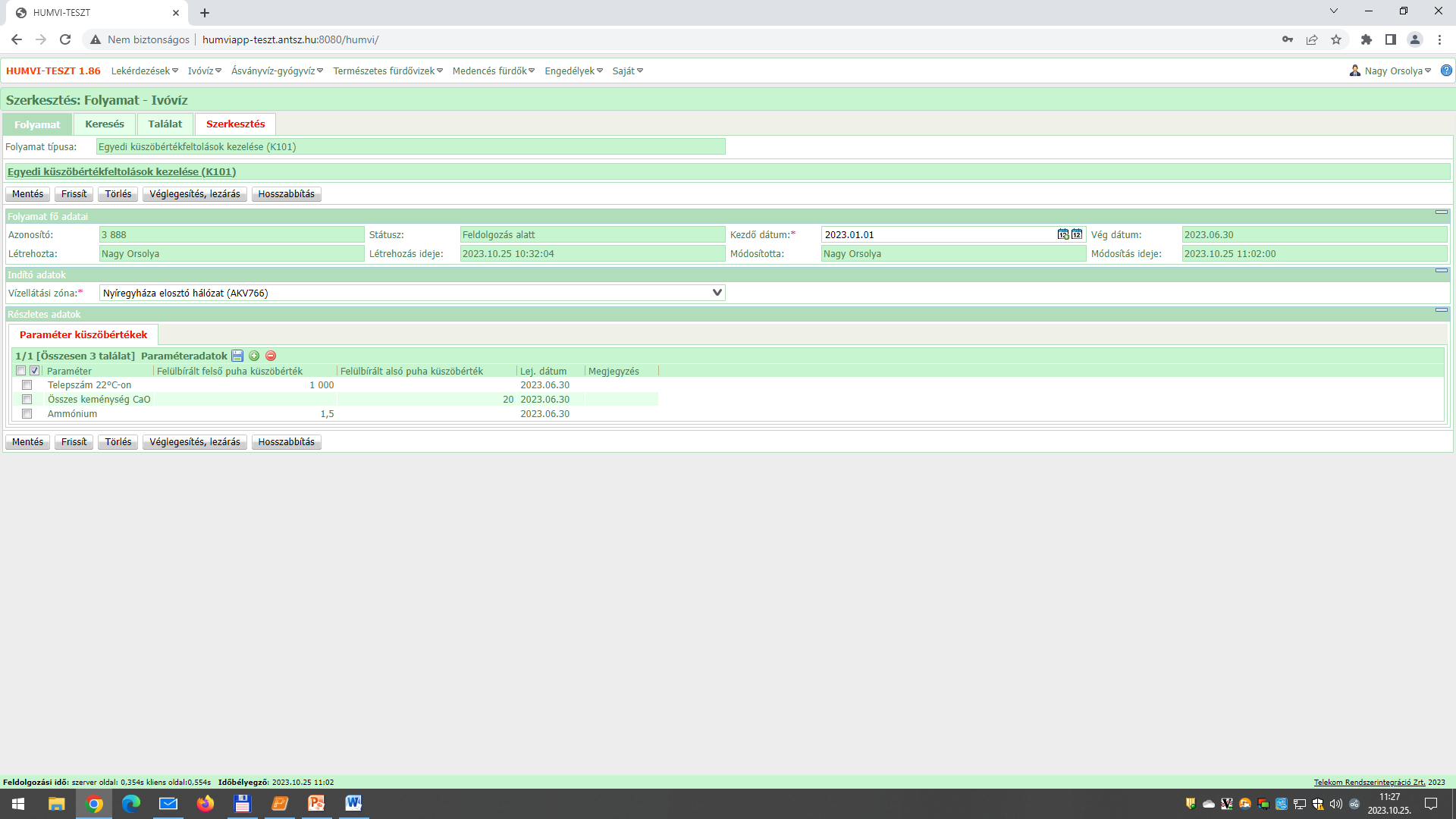 K101-es folyamat - hosszabbítás
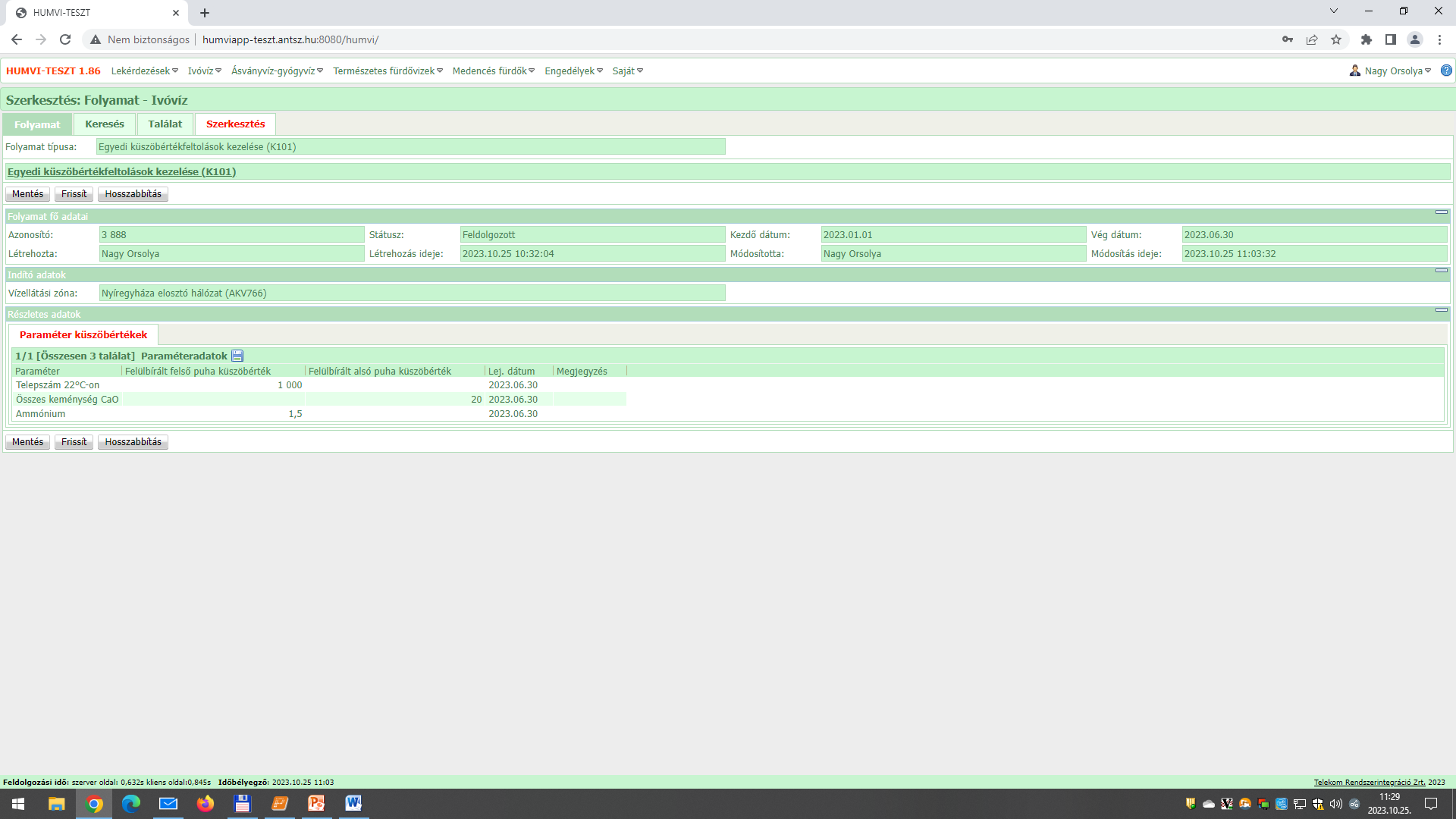 K101-es folyamat - hosszabbítás
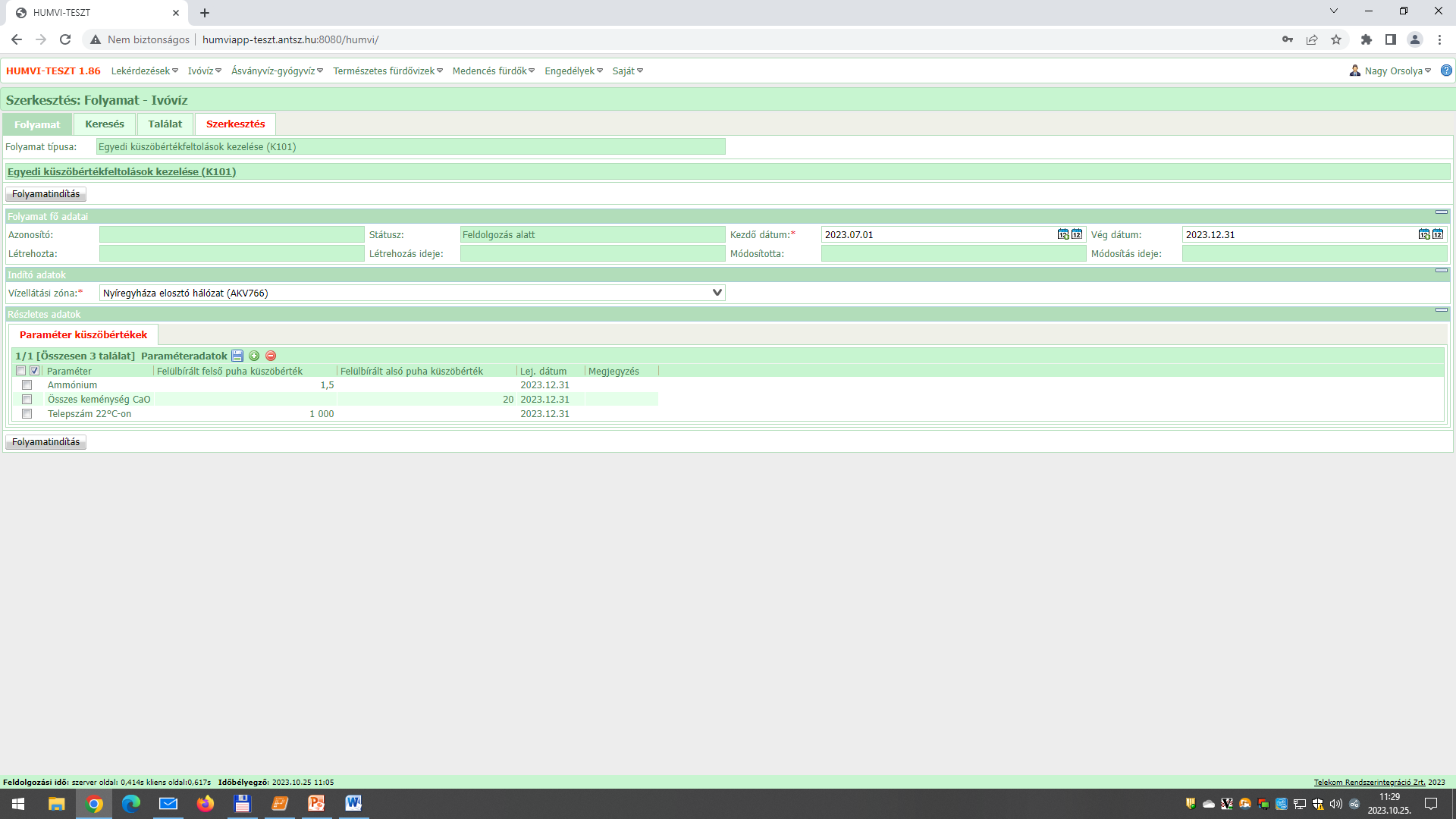 Köszönöm a figyelmet!
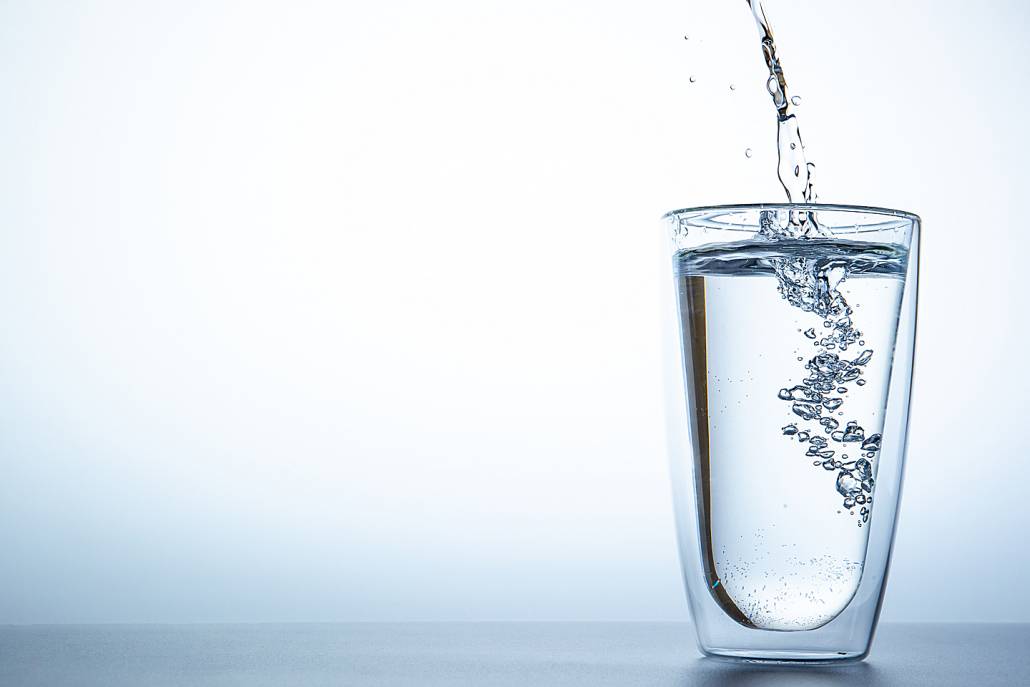